会員拡大に向けた研修会
拡大について考えよう
公益社団法人さぬき青年会議所
会員拡大研修委員会
まずはじめに
(公社)さぬき青年会議所も近年、全体の会員数としては減少傾向にあります。明るい豊かな社会を実現するためには、LOM全体の人数を増やし組織力を向上させる必要があり、今後も活動エリアである2市4町で継続的に青年会議所活動をおこなうためには、会員拡大が不可欠となります。
日本青年会議所会員推移
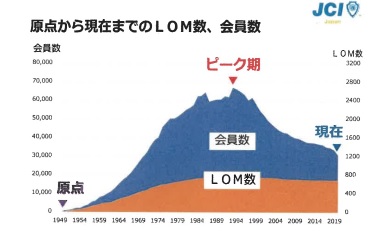 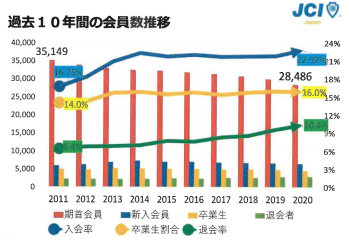 四国地区内各ブロック協議会会員推移
四国地区香川ブロック協議会内の会員推移
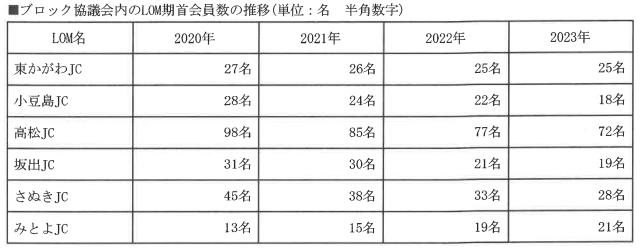 2020年から2022年の間はコロナ禍ということもあり、どこのLOMも拡大に苦戦しており会員数の増加がむずかしい状況がうかがえます。

さぬき青年会議所は昨年11名の新入会員が入会し拡大に成功しております。
会員拡大
一丸となって拡大をしよう
グループディスカッション
なぜ拡大が必要か考えよう
なぜ拡大が必要か
存続の危機

JCIの使命

地域への影響力を高める
存続の危機
会員拡大をし続けない限り、やがては　ＬＯＭが消滅してしまう
JCIミッション
To provide leadership development opportunities that empower young people to create positive change.

青年会議所は、青年が社会により良い変化をもたらすためにリーダーシップの開発と成長の機会を提供する。
地域への影響力を高める
ＪＣの目的を達成し、使命を果たすために現状よりも多くの仲間が必要
入会までの流れ
出会い
勧誘
出席
入会クロージング
出会い
リストアップは全員で行うべし！

シニアの力を借りる
勧誘～クロージング
①いきなり名刺（２人）
②アポ取り（ＴＥＬ）
③面談（２人以上）
④交渉
⑤決戦（サブリーダー以上を連れて最終交渉）
名刺
名刺交換をする場面があれば、できれば２人で名刺交換に行く。

１人より２人の方が話題の幅が増えます。
アポ取り
忙しい時期を避けてアポを取ると、入会しやすいとされています。
月末月初や週初め、週末は避ける
朝の早い時間帯や夕方の遅い時間帯は避けた方がよい
面談
２人以上で行く
１人だと話題に詰まることがありますし、候補者との相性の問題もあるから
交渉
交渉は３人以上が望ましい。
自分のためにこんなに多くの人間が来てくれるのかというある種の感動を与えるという効果があります。
クロージング
決めに行くときは、最もクロージングの効果が高い人財を投入
ＪＣの魅力を本気で伝えることができる人物
誰がクロージングにいくかによって驚くほど打率は変わる
出会い、リストアップ
リストアップが拡大の出発点としてもっとも重要

「入る人」ではなく「知ってる人」をとにかく全てリストアップする
シニアの力を借りよう
毎年安定的に拡大に成功しているＬＯＭは
シニアとの連携がうまくいっているパターンが
多い
シニアの力を借りよう
・シニアの方々のご子息や社員を入れてくれれば拡大に失敗するはずがない
・シニアクラブとの連携を図り、リストアップの協力をいただければ拡大への大きな力となる
紹介の意義
先輩から予定者を紹介してもらい、そこからJCへ勧誘をし、入会に至ったケースが多い

信頼のできる人からの紹介によりJCに興味を持ってもらえる
予定者への接し方
予定者の特性を知ったうえでJCについてプレゼンしよう
予定者の特性を知ろう
友達（仲間）欲しいタイプ

仕事欲しいタイプ

地域貢献、成長したいタイプ
それぞれのテーマに答えを持つ
それぞれについて1人1人が答えを語れる団体は非常に強力な魅力を持つ団体
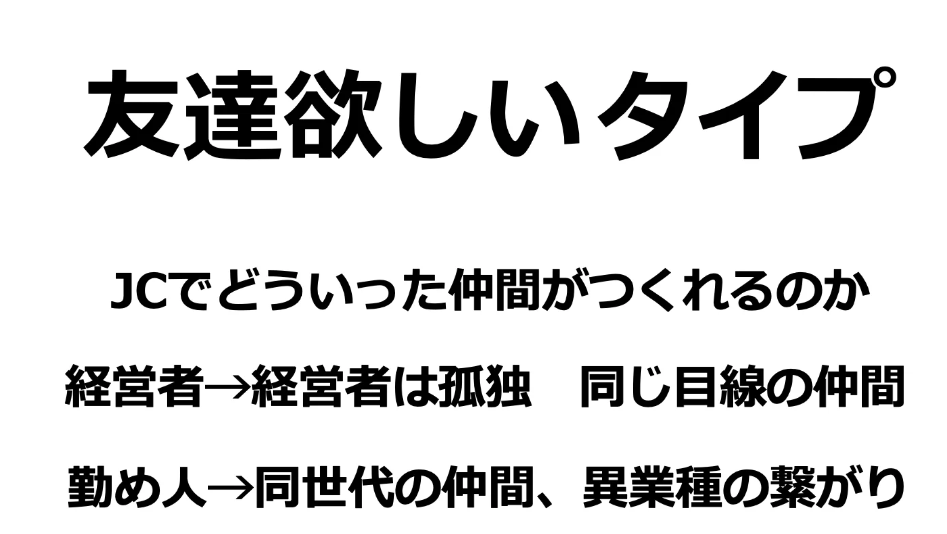 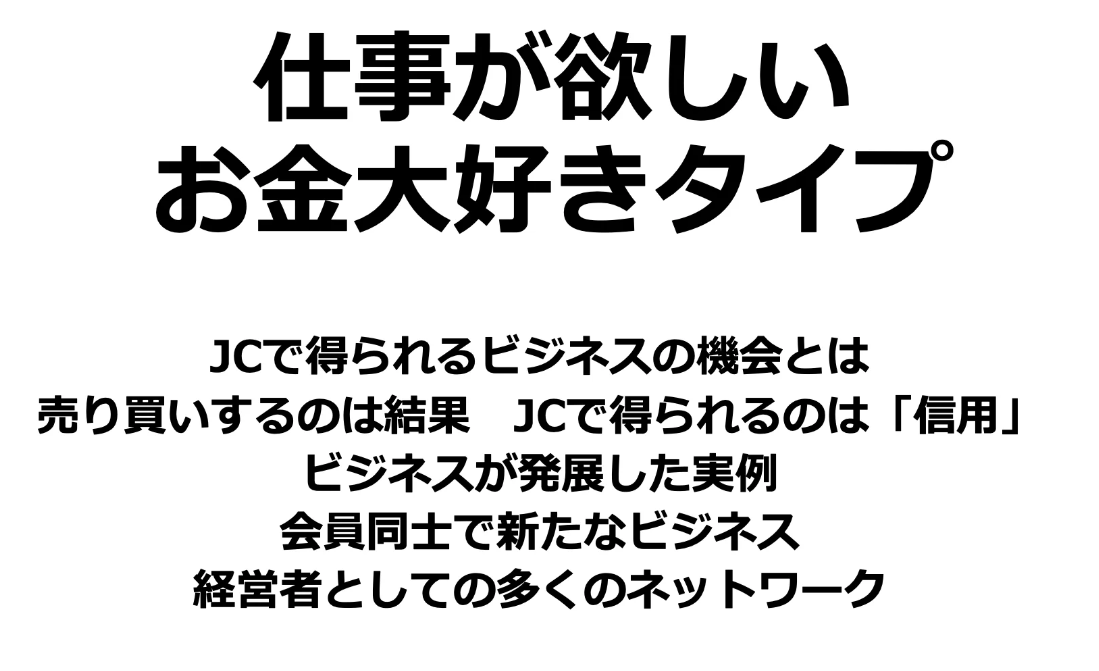 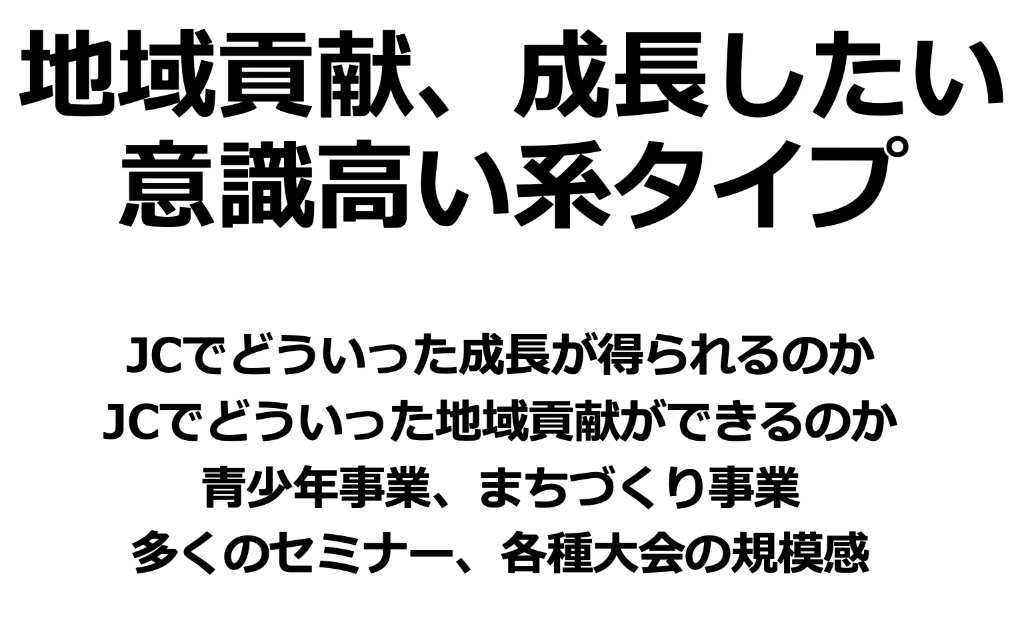 拡大の方程式
拡大とは

　　　　　打席数×打率
拡大の方程式
打席数が最重要
打率について
約  1/6
12人入会を目標
約72名の面談が必要
拡大の柱となる三原則
拡大の柱となる三原則
　 計画（Ｐｌａｎ）
➡実行（Ｄｏ）
➡確認（Ｃｈｅｃｋ）
というサイクル
拡大方程式
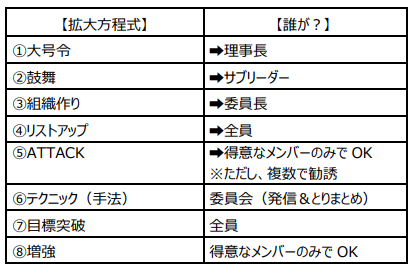 リストアップ
パンフレット
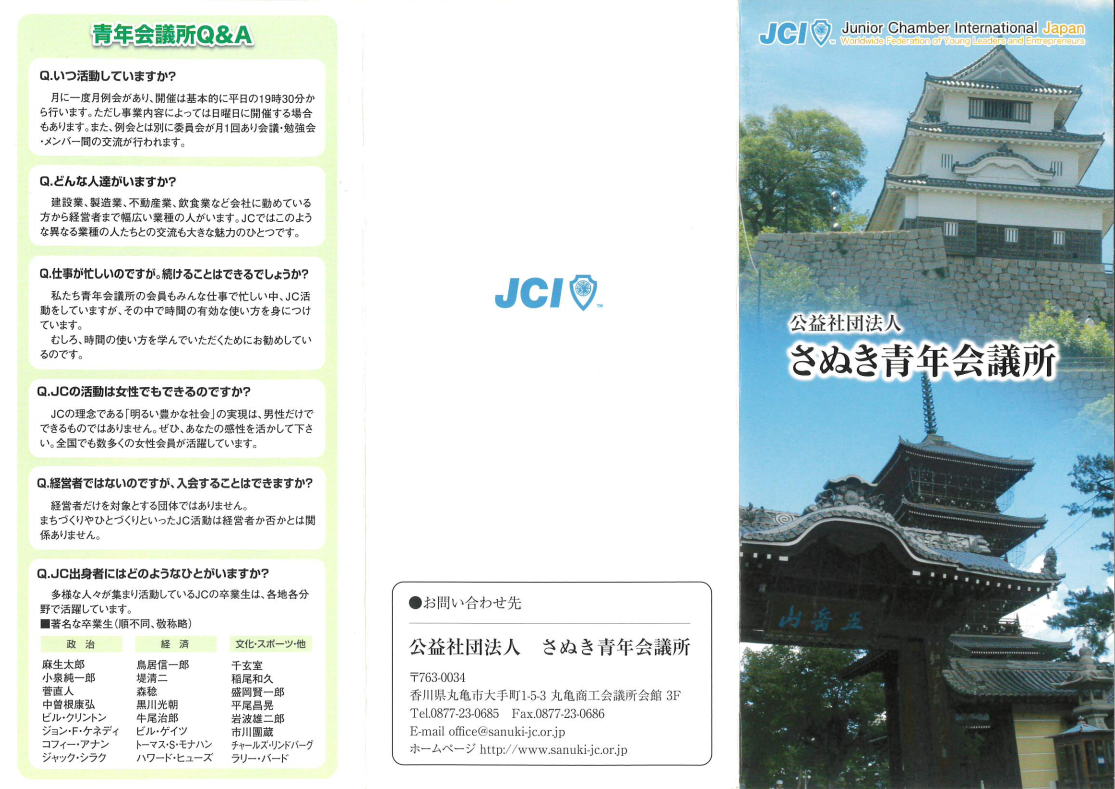 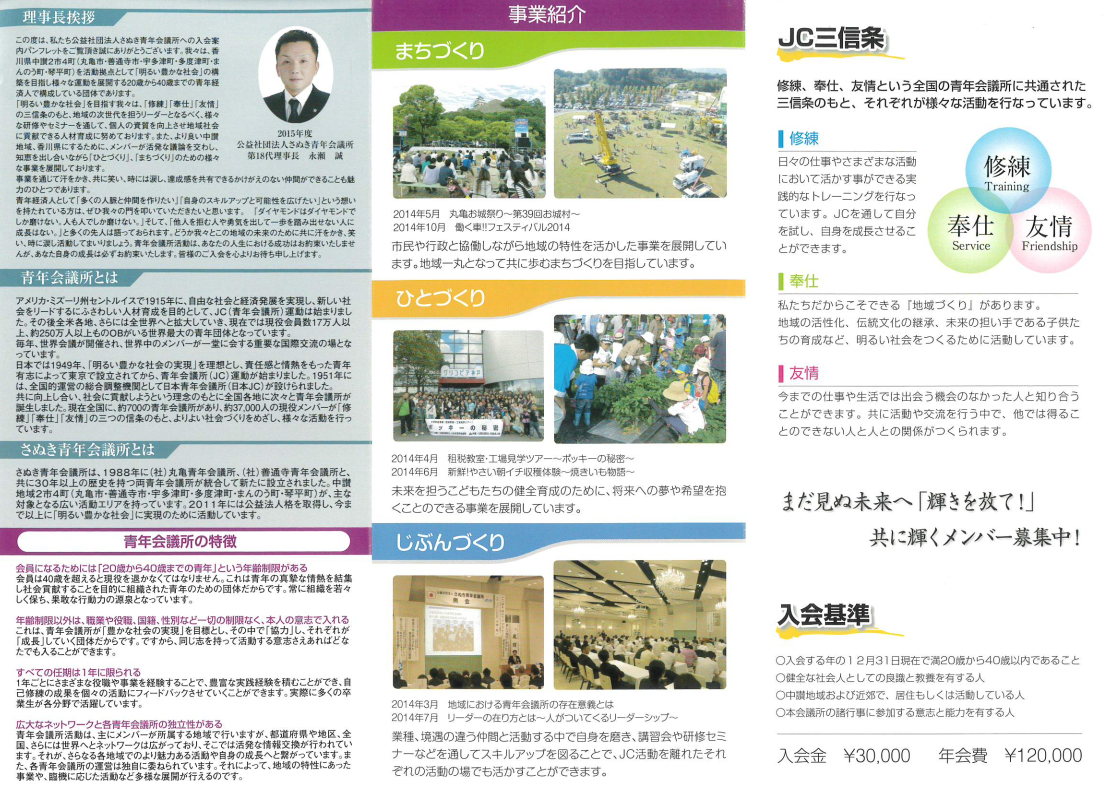 最後に